61C In the News
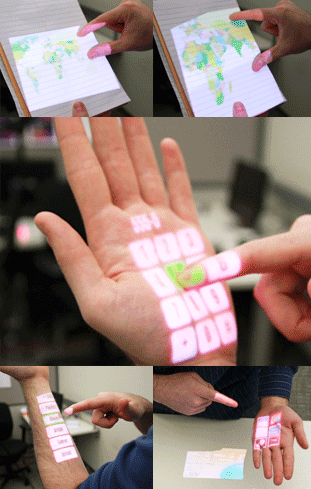 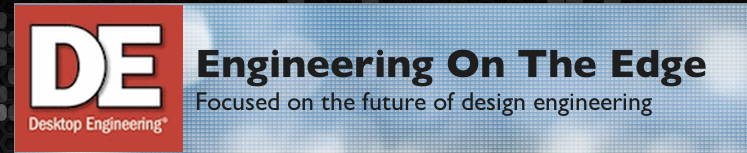 A Touchscreen Anywhere You Want It
Published October 28, 2011 | By Brian Albright
OmniTouch combines a laser-based pico projector and depth-sensing camera (a prototype from PrimeSense), similar to the Kinect camera used for the Xbox 360. The system detects the proximity of the user’s finger to the surface to determine when a “touch” is actually occurring.
http://www.engineeringontheedge.com/2011/10/a-touchscreen-anywhere-you-want-it/
11/21/11
Fall 2011 -- Lecture #36
1
CS 61C: Great Ideas in Computer Architecture (Machine Structures)Lecture 36: IO Basics
Instructors:Mike Franklin
Dan Garcia
http://inst.eecs.Berkeley.edu/~cs61c/Fa11
11/21/11
Fall 2011 -- Lecture #36
2
Review
Manage memory to disk? Treat as cache
Included protection as bonus, now critical
Use Page Table of mappings for each process vs. tag/data in cache
TLB is cache of Virtual  Physical addr trans
Virtual Memory allows protected sharing of memory between processes
Temporal and Spatial Locality means Working Set of Pages is all that must be in memory for process to run fairly well
11/21/11
Fall 2011 -- Lecture #36
3
Memory Management Today
Reality: Slowdown too great to run much bigger programs than memory
Called Thrashing
Buy more memory or run program on bigger computer or reduce size of problem
Paging system today still important for
Translation (mapping of virtual address to physical address)
Protection (permission to access word in memory)
Sharing of memory between independent tasks
11/21/11
Fall 2010 -- Lecture #36
4
Impact of Paging on AMAT
Memory Parameters:
L1 cache hit = 1 clock cycles, hit 95% of accesses
L2 cache hit = 10 clock cycles, hit 60% of L1 misses
DRAM = 200 clock cycles (~100 nanoseconds)
Disk = 20,000,000 clock cycles (~ 10 milliseconds)
Average Memory Access Time (with no paging):
1 + 5%*10 + 5%*40%*200 = 5.5 clock cycles 
Average Memory Access Time (with paging) =
5.5 (AMAT with no paging) + ?
11/21/11
Fall 2011 -- Lecture #36
5
[Speaker Notes: 99.9% =20.005.5
D) ~ 4000X slower (3637X)
100X slower is Hitmemory = 99.997%
Or 1 in ~30,000 memory accesses to disk => 100X slower]
Impact of Paging on AMAT
Memory Parameters:
L1 cache hit = 1 clock cycles, hit 95% of accesses
L2 cache hit = 10 clock cycles, hit 60% of L1 misses
DRAM = 200 clock cycles (~100 nanoseconds)
Disk = 20,000,000 clock cycles (~ 10 milliseconds)
Average Memory Access Time (with paging) =
5.5 + 5%*40%*(1-HitMemory)*20,000,000
AMAT if  HitMemory = 99%?
5.5 + 0.02 * 0.01 * 20,000,000 = 4005.5  (~728x slower)
1 in 20,000 memory accesses goes to disk: 10 sec program takes 2 hours
AMAT if  HitMemory = 99.9%?
5.5 + 0.02 * 0.001 * 20,000,000 = 405.5 
AMAT if HitMemory = 99.9999%
5.5 + 0.02 * .000001 * 20,000,000 = 5.9
11/21/11
Fall 2011 -- Lecture #36
6
Impact of TLBs on Performance
Each TLB miss to Page Table ~ L1 Cache miss
Page sizes are 4 KB to 8 KB (4 KB on x86)
TLB has typically 128 entries
Set associative or Fully associative
TLB Reach: Size of largest virtual address space that can be simultaneously mapped by TLB:
128 * 4 KB = 512 KB = 0.5 MB!
What can you do to have better performance?
11/21/11
Fall 2010 -- Lecture #36
7
Improving TLB Performance
Have 2 Levels of TLB just like 2 levels of cache instead of going directly to Page Table on L1 TLB miss

Add larger page size that operating system can use in situations when OS knows that object is big and protection of whole object OK
X86 has 4 KB pages + 2 MB and 4 MB “superpages”
11/21/11
Fall 2010 -- Lecture #36
8
Using Large Pages from Application?
Difficulty is communicating from application to operating system that want to use large pages
Linux: “Huge pages” via a library file system and memory mapping; beyond 61C
See http://lwn.net/Articles/375096/ 
http://www.ibm.com/developerworks/wikis/display/LinuxP/libhuge+short+and+simple
Max OS X: no support for applications to do this (OS decides if should use or not)
11/21/11
Fall 2010 -- Lecture #36
9
Protection
Check
Address Translation & Protection
Virtual Address
Virtual Page No. (VPN)
offset
Kernel/User Mode
Read/Write
Address
Translation
Exception?
Physical Address
Physical Page No. (PPN)
offset
Every instruction and data access needs address 
  translation and protection checks

A good VM design needs to be fast (~ one cycle) and space efficient
11/21/11
Fall 2010 -- Lecture #36
10
Nehalem Virtual Memory Details
48-bit virtual address space, 40-bit physical address space
Two-level TLB
I-TLB (L1) has shared 128 entries 4-way associative for 4KB pages, plus 7 dedicated fully-associative entries per SMT thread for large page (2/4MB) entries
D-TLB (L1) has 64 entries for 4KB pages and 32 entries for 2/4MB pages, both 4-way associative, dynamically shared between SMT threads
Unified L2 TLB has 512 entries for 4KB pages only, also 4-way associative
Data TLB Reach (4 KB only) L1: 64*4 KB =0.25 MB,  L2:512*4 KB= 2MB(superpages) L1: 32 *2-4 MB = 64-128 MB
11/21/11
Fall 2011 -- Lecture #36
11
Peer Instruction: True or False
A program tries to load a word X that causes a TLB miss but not a page fault. Which are True or False:
1. A TLB miss means that the page table does not contain a valid mapping for virtual page corresponding to the address X
2. There is no need to look up in the page table because there is no page fault
3. The word that the program is trying to                        load is present in physical memory.
123
A: FFT
B: FTF
C: FTT
D: TFF
E: TFT
11/21/11
Fall 2011 -- Lecture #36
12
[Speaker Notes: B) Statements 1 and 2 are false; 3 is true]
Peer Instruction: True or False
A program tries to load a word X that causes a TLB miss but not a page fault. Which are True or False:
1. A TLB miss means that the page table does not contain a valid mapping for virtual page corresponding to the address X
2. There is no need to look up in the page table because there is no page fault
3. The word that the program is trying to                        load is present in physical memory.
F A L S E
F A L S E
123
A: FFT
B: FTF
C: FTT
D: TFF
E: TFT
TRUE
11/21/11
Fall 2011 -- Lecture #36
13
[Speaker Notes: B) Statements 1 and 2 are false; 3 is true]
Earlier Lectures
Current Lectures
Recall : 5 components of any Computer
Keyboard, Mouse
Computer
Processor
 (active)
Devices
Memory
(passive)

(where 
programs, 
data live 
when
running)
Input
Control
(“brain”)
Disk,
Network
Output
Datapath
(“brawn”)
Display, Printer
11/21/11
Fall 2011 -- Lecture #36
14
[Speaker Notes: That is, any computer, no matter how primitive or advance, can be divided into five parts:
1. The input devices bring the data from the outside world into the computer.
2. These data are kept in the computer’s memory  until ...
3. The datapath request and process them.
4. The operation of the datapath is controlled by the computer’s controller.
All the work done by the computer will NOT do us any good unless we can get the data back to the outside world. 
 5. Getting the data back to the outside world is the job of the output devices.

The most COMMON way to connect these 5 components together is to use a network of busses.]
Motivation for Input/Output
I/O is how humans interact with computers
I/O gives computers long-term memory.
I/O lets computers do amazing things:







Computer without I/O like a car w/no wheels; great technology, but gets you nowhere
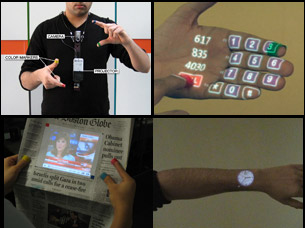 MIT Media Lab
“Sixth Sense”
11/21/11
Fall 2011 -- Lecture #36
15
I/O Device Examples and Speeds
I/O Speed: bytes transferred per second(from mouse to Gigabit LAN: 7 orders of magnitude!) 
Device	Behavior	Partner	    Data Rate 				   (KBytes/s)
Keyboard	Input	Human	0.01
Mouse	Input	Human	0.02
Voice output	Output	Human	5.00
Floppy disk	Storage	Machine	50.00
Laser Printer	Output	Human	100.00
Magnetic Disk	Storage	Machine	10,000.00
Wireless Network	I or O	Machine	 10,000.00
Graphics Display	Output	Human	30,000.00
Wired LAN Network	I or O	Machine	125,000.00
When discussing transfer rates, use 10x
[Speaker Notes: Here are some examples of the various I/O devices you are probably familiar with.
Notice that most I/O devices that has human as their partner usually has relatively low peak data rates because human in general are slow relatively to the computer system.
The exceptions are the laser printer and the graphic displays.
Laser printer requires a high data rate because it takes a lot of bits to describe high resolution image you like to print by the laser writer.
The graphic display requires a high data rate because as I will show you later in today’s lecture, all the color objects we see in the real world and taken for granted is very hard to replicate  on a graphic display.
Let’s take a closer look at one of the most popular storage device, magnetic disks.

+2 = 28 min. (Y:08)]
Files
APIs
Operating System
Proc
Mem
PCI Bus
SCSI Bus
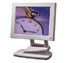 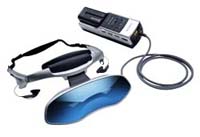 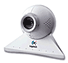 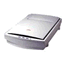 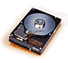 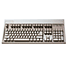 cmd reg.
data reg.
What do we need to make I/O work?
A way to connect many types of devices 
A way to control these devices, respond to them, and transfer data
A way to present them to user programs so they are useful
11/21/11
Fall 2011 -- Lecture #36
17
Instruction Set Architecture for I/O
What must the processor do for I/O?
Input:    reads a sequence of bytes 
Output: writes a sequence of bytes
Some processors have special input and output instructions
Alternative model (used by MIPS):
Use loads for input, stores for output (in small pieces)
Called Memory Mapped Input/Output
A portion of the address space dedicated to communication paths to Input or Output devices (no memory there)
11/21/11
Fall 2011 -- Lecture #36
18
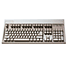 cntrl reg.
data reg.
Memory Mapped I/O
Certain addresses are not regular memory
Instead, they correspond to registers in I/O devices
address
0xFFFFFFFF
0xFFFF0000
0
11/21/11
Fall 2011 -- Lecture #36
19
Processor-I/O Speed Mismatch
1GHz microprocessor can execute  1 billion load or store instructions per second, or 4,000,000 KB/s data rate
I/O devices data rates range from 0.01 KB/s to 125,000 KB/s
Input: device may not be ready to send data as fast as the processor loads it
Also, might be waiting for human to act
Output: device not be ready to accept data as fast as processor stores it
What to do?
11/21/11
Fall 2011 -- Lecture #36
20
Processor Checks Status before Acting
Path to a device generally has 2 registers:
Control Register, says it’s OK to read/write (I/O ready) [think of a flagman on a road]
Data Register, contains data
Processor reads from Control Register in loop, waiting for device to set Ready bit in Control reg         (0  1) to say its OK
Processor then loads from (input) or writes to (output) data register
Load from or Store into Data Register resets Ready bit       (1   0) of Control Register
This is called “Polling”
11/21/11
Fall 2011 -- Lecture #36
21
I/O Example (polling)
Input: Read from keyboard into $v0
		lui	$t0, 0xffff #ffff0000Waitloop:	lw	$t1, 0($t0) #control	andi	$t1,$t1,0x1	beq	$t1,$zero, Waitloop	lw	$v0, 4($t0) #data
Output: Write to display from $a0
		lui	$t0, 0xffff #ffff0000Waitloop:	lw	$t1, 8($t0) #control	andi	$t1,$t1,0x1	beq	$t1,$zero, Waitloop	sw	$a0, 12($t0) #data

“Ready” bit is from processor’s point of view!
11/21/11
Fall 2011 -- Lecture #36
22
Cost of Polling?
Assume for a processor with a 1GHz clock it takes 400 clock cycles for a polling operation (call polling routine, accessing the device, and returning). Determine % of processor time for polling
Mouse: polled 30 times/sec so as not to miss user movement
Floppy disk (Remember those?): transferred data in 2-Byte units and had a data rate of 50 KB/second. No data transfer can be missed.
Hard disk: transfers data in 16-Byte chunks and can transfer at 16 MB/second. Again, no transfer can be missed. (we’ll come up with a better way to do this)
11/21/11
Fall 2011 -- Lecture #36
23
% Processor time to poll
Mouse Polling [clocks/sec] 
= 30 [polls/s] * 400 [clocks/poll] = 12K [clocks/s]
% Processor for polling: 
12*103 [clocks/s] / 1*109 [clocks/s] = 0.0012%
  Polling mouse little impact on processor
11/21/11
Fall 2011 -- Lecture #36
24
[Speaker Notes: was p 677 in book (not current edition)]
% Processor time to poll hard disk
Frequency of Polling Disk
= 16 [MB/s] / 16 [B/poll] = 1M [polls/s]
Disk Polling, Clocks/sec= 1M [polls/s] * 400 [clocks/poll]= 400M [clocks/s]
% Processor for polling: 
400*106 [clocks/s] / 1*109 [clocks/s] = 40%
  Unacceptable 
(Polling is only part of the problem – main problem is that accessing in small chunks is inefficient)
11/21/11
Fall 2011 -- Lecture #36
25
What is the alternative to polling?
Wasteful to have processor spend most of its time “spin-waiting” for I/O to be ready
Would like an unplanned procedure call that would be invoked only when I/O device is ready
Solution: use exception mechanism to help I/O.  Interrupt program when I/O ready, return when done with data transfer
11/21/11
Fall 2011 -- Lecture #36
26
“And in conclusion…”
I/O gives computers their 5 senses + long term memory
I/O speed range is 7 Orders of Magnitude (or more!)
Processor speed means must synchronize with I/O devices before use
Polling works, but expensive
processor repeatedly queries devices
Interrupts work, more complex
we’ll talk about these next
I/O control leads to Operating Systems
11/21/11
Fall 2011 -- Lecture #36
27